Figure 3 Difference of ΔmdTm values between LNA and DNA probes for various mismatches. Sequence ...
Nucleic Acids Res, Volume 34, Issue 8, 1 April 2006, Page e60, https://doi.org/10.1093/nar/gkl175
The content of this slide may be subject to copyright: please see the slide notes for details.
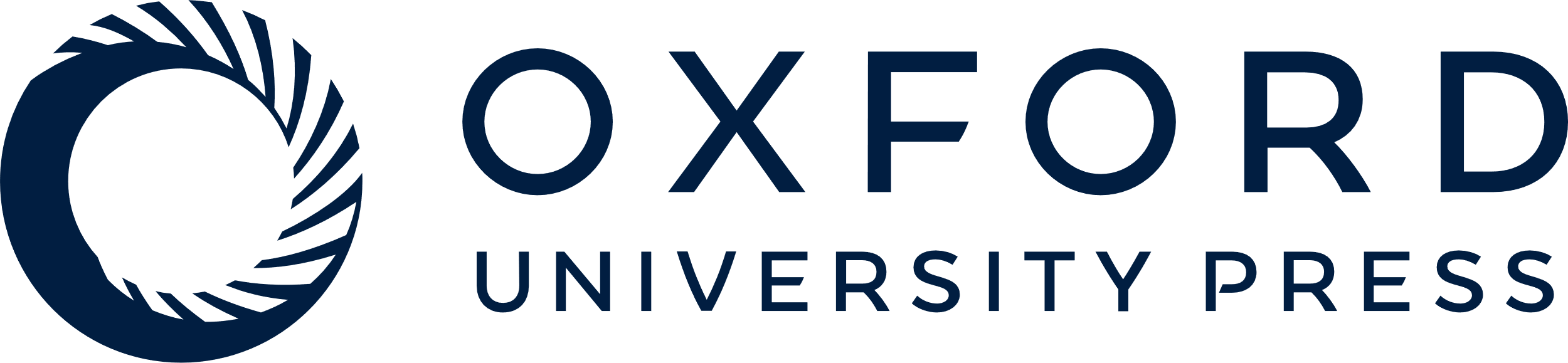 [Speaker Notes: Figure 3 Difference of ΔmdTm values between LNA and DNA probes for various mismatches. Sequence Set 1 (panel A and B), and Sets 2 and 3 (panel C) are plotted. Positions of LNA residues and set names are shown in Figure 1. A positive difference indicates improved mismatch discrimination for the LNA probe relative to the DNA probe. Dashed lines denote the range (±0.8°C), which is within the experimental error of the measurements.


Unless provided in the caption above, the following copyright applies to the content of this slide: © The Author 2006. Published by Oxford University Press. All rights reserved  The online version of this article has been published under an open access model. Users are entitled to use, reproduce, disseminate, or display the open access version of this article for non-commercial purposes provided that: the original authorship is properly and fully attributed; the Journal and Oxford University Press are attributed as the original place of publication with the correct citation details given; if an article is subsequently reproduced or disseminated not in its entirety but only in part or as a derivative work this must be clearly indicated. For commercial re-use, please contact journals.permissions@oxfordjournals.org]